«Преемственность детского сада и школы»
Выполнила: Родионова Т.А.,
воспитатель МДОУ «Детский сад №26 общеразвивающего вида»
г.Ухта, 2019г.
Преемственность ДОУ и школы
Основными задачами сотрудничества ДОУ и школы являются:
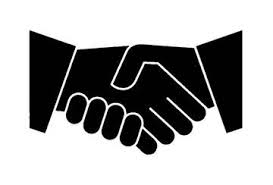 обеспечение естественности перехода из  детского сада в школу;
углубление интереса к жизни в школе;     обеспечение единства воспитательного          влияния школы и семьи; 
помощь семьи в новой ситуации,                  возникающей при поступлении 
   ребенка в школу.
Стандарт ориентирован на становление личностных характеристик выпускника («портрет выпускника начальной школы»)
любящий свой народ, свой край и свою Родину; 

уважающий и принимающий ценности семьи и общества;

любознательный, активно и заинтересованно познающий мир;

владеющий основами умения учиться, способный к организации     собственной деятельности; 

готовый самостоятельно действовать и отвечать за свои поступки перед семьей и обществом; 

доброжелательный, умеющий слушать и слышать собеседника, обосновывать  свою позицию, высказывать свое мнение; 

выполняющий правила здорового и безопасного для себя и окружающих образа жизни.
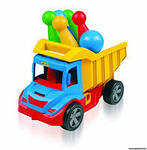 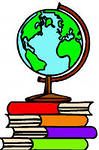 Совместные мероприятия МДОУ №26 и МУ СОШ №13:

Индивидуальные беседы педагогов ДОУ, работающих с детьми подготовительных групп с педагогом-психологом школы и учителями начальных классов.

Тематические встречи педагогов ДОУ и СОШ по теме преемственности.

Взаимное посещение занятий и уроков.

Индивидуальные консультации педагога-психолога родителей выпускников ДОУ.
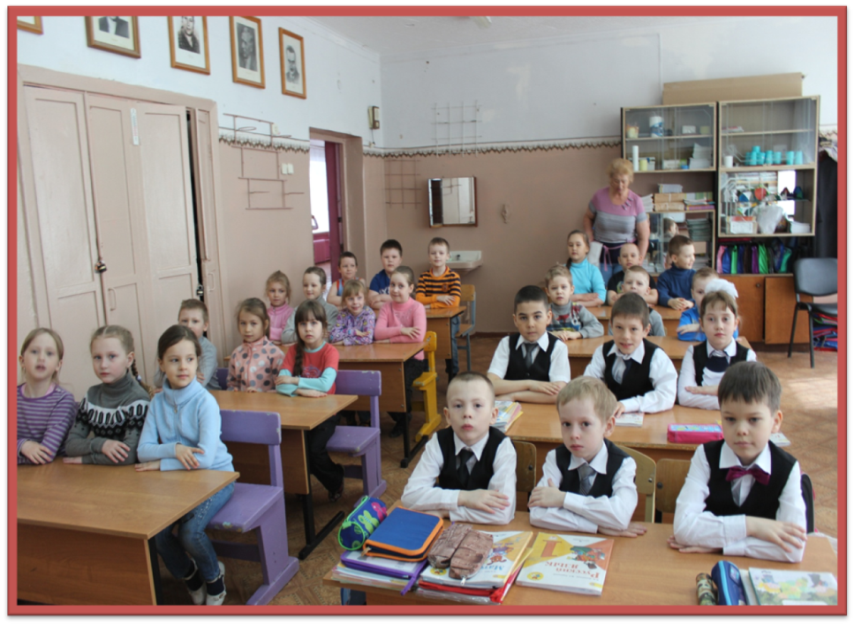 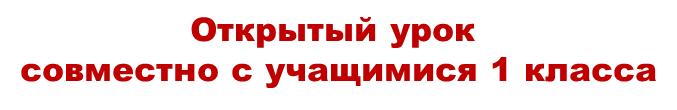 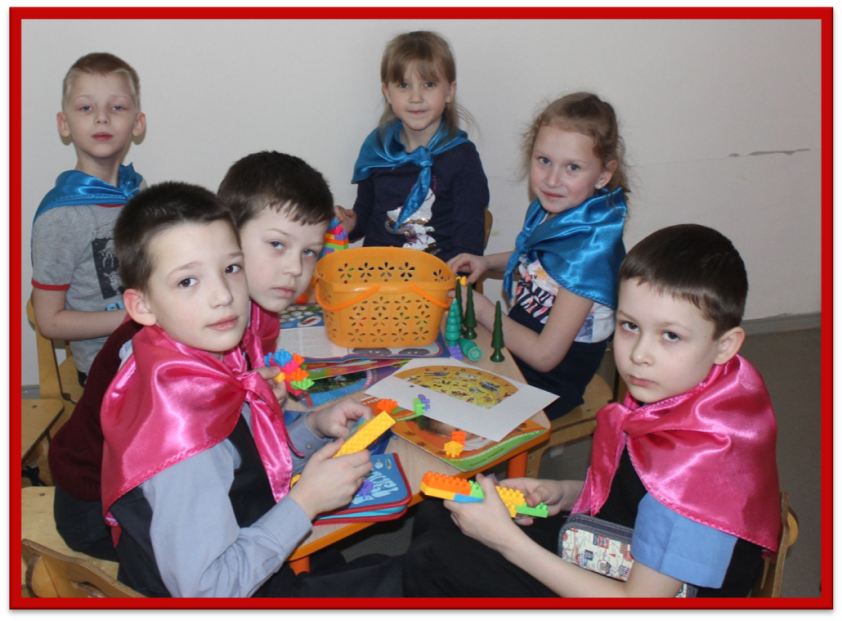 Познавательная викторина на базе ДОУ
«Хочу все знать»
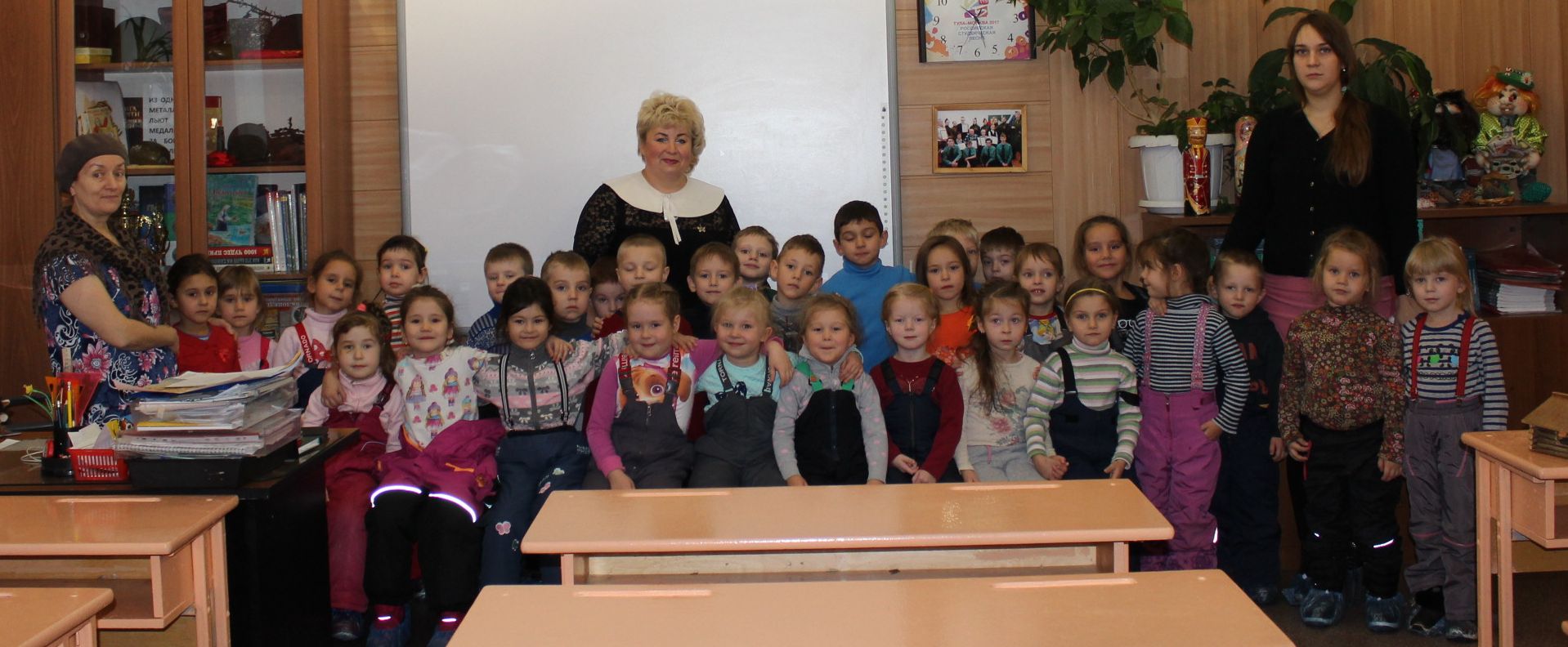 Экскурсия в мини краеведческий музей школы
Список литературы
Аншукова Е.Ю. Организация работы по преемственности между ДОУ и общеобразовательной школой // Начальная школа плюс ДО и После. - 2009 - №10.

 Бадулина О.И. К проблеме преемственности дошкольного начального образования // Начальная школа. – 2002 - №1.

https://yandex.ru/images?stype=image&lr=19&parent-reqid=1571132788277306-1765927121704793668100105-man1-3470&source=wiz
СПАСИБО ЗА ВНИМАНИЕ!